ГБОУ СО «Байкаловская школа-интернат»ВЫСТАВКА ПОДЕЛОК ИЗ ОВОЩЕЙ и БУКЕТОВ«КРАСАВИЦА ОСЕНЬ»сентябрь, 2020г
[Speaker Notes: Оригинальные шаблоны для презентаций: https://presentation-creation.ru/powerpoint-templates.html 
Бесплатно и без регистрации.]
ИВАНОВ ДМИТРИЙ 
2 класс
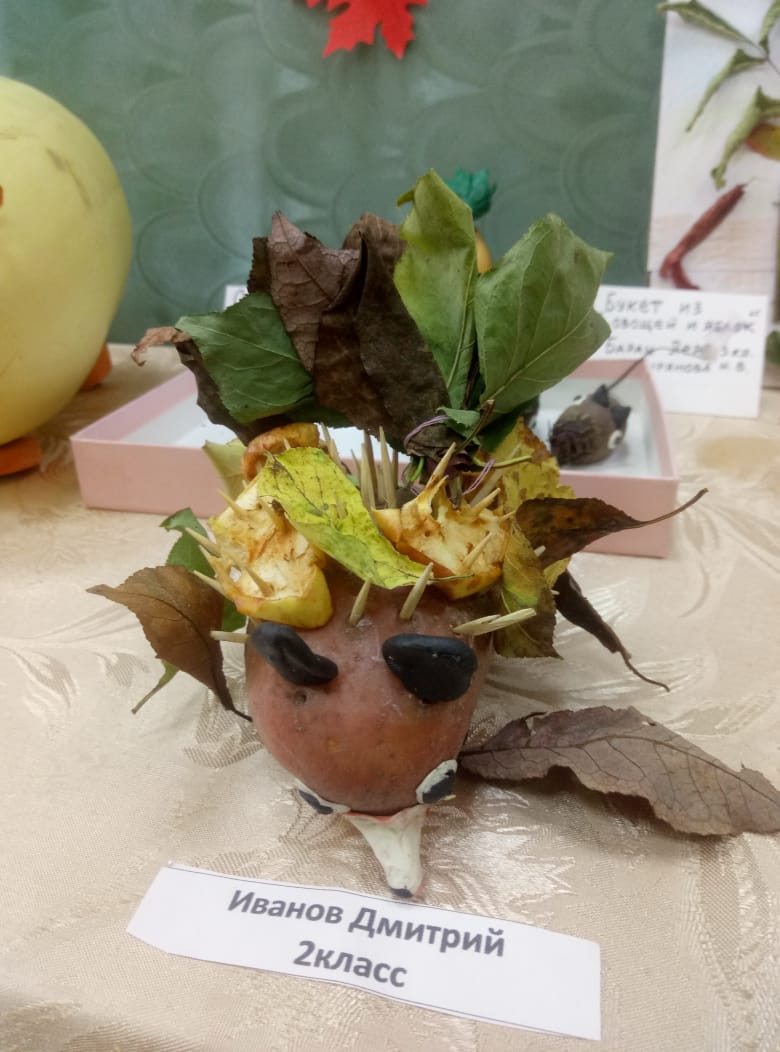 КОКОТОВ АЛЕКСАНДР
3 класс
БАХАРЕВА ЕКАТЕРИНА 
5 а класс
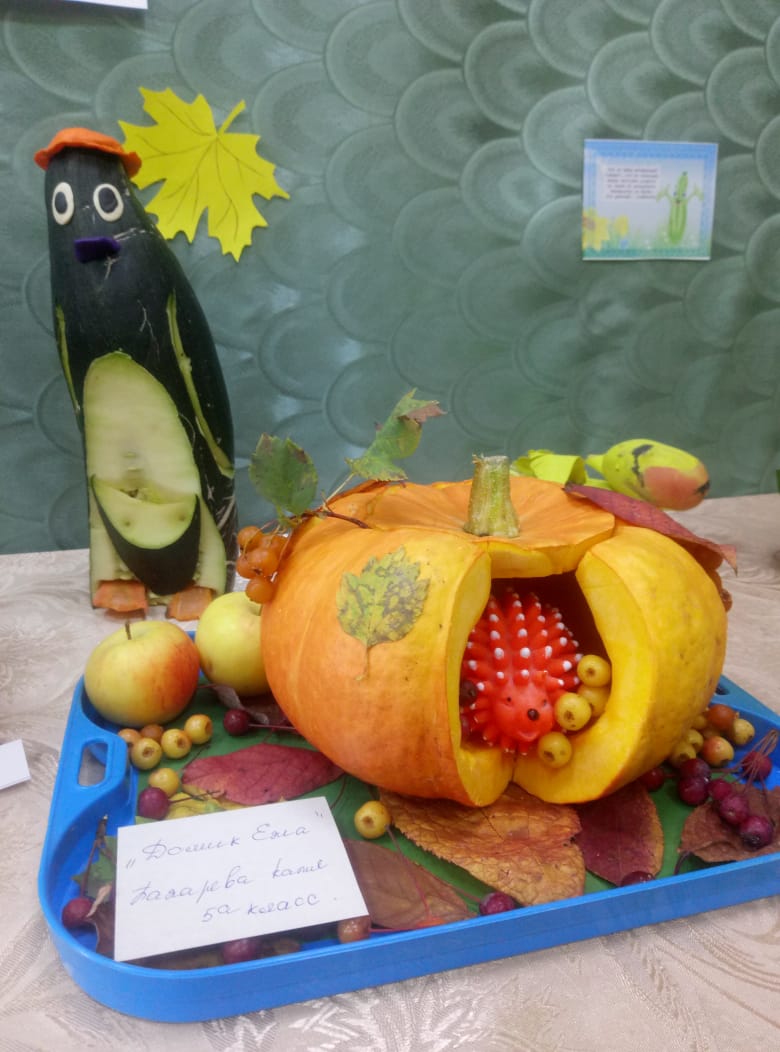 ПЕЛЕВИН ТИМОФЕЙ
2 класс
МАТУШКИНА АРИНА 
2 класс
Молочков Никита 
5а класс
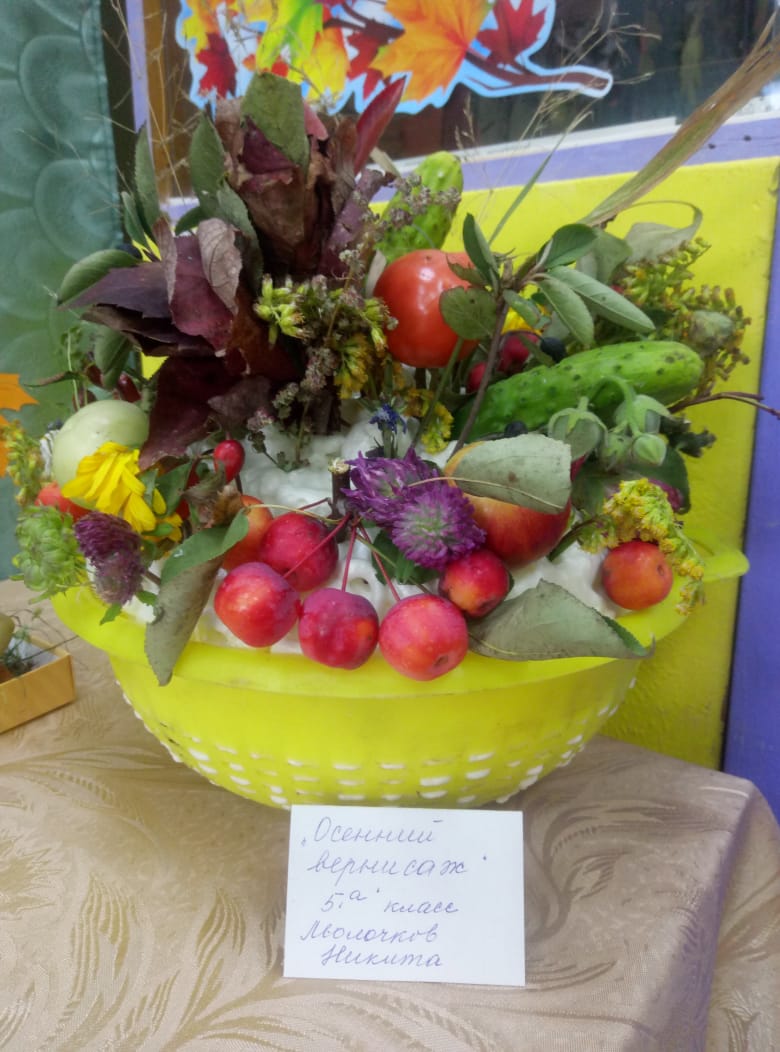 Матушкина Арина 
2 класс
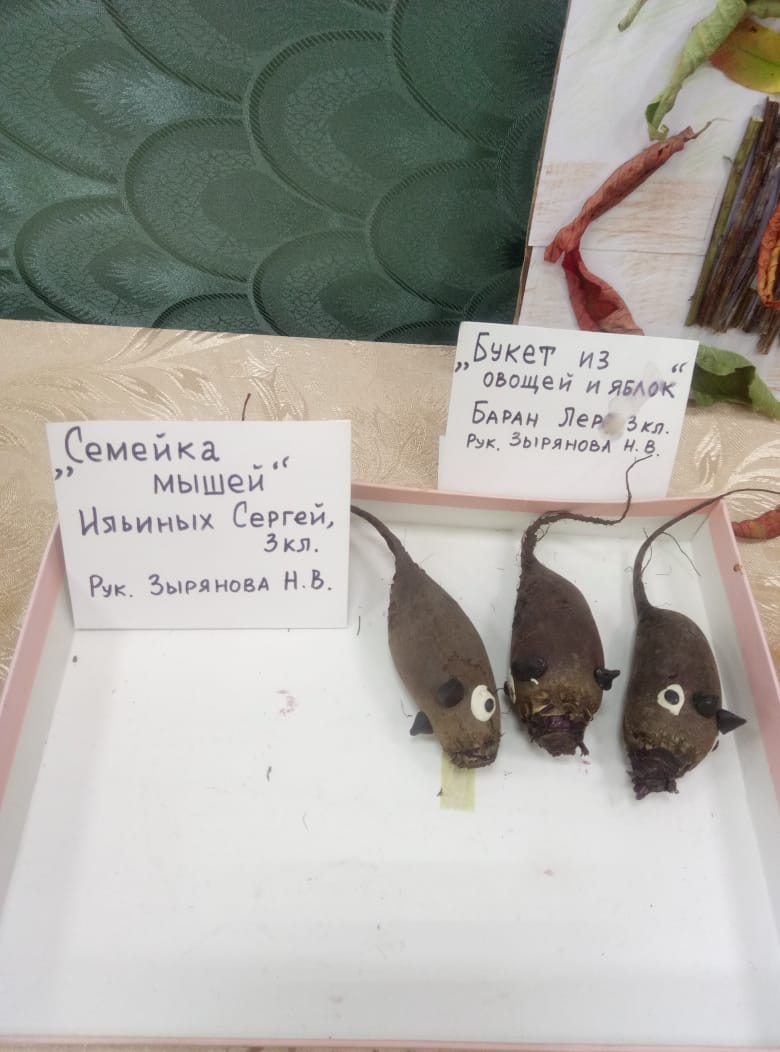 РЕНГЕ АЛЕКСЕЙ
3 класс
ИЛЬИНЫХ СЕРГЕЙ 
3 класс
АБДУЛЛАЕВА АМАЛИЯ
 8а класс
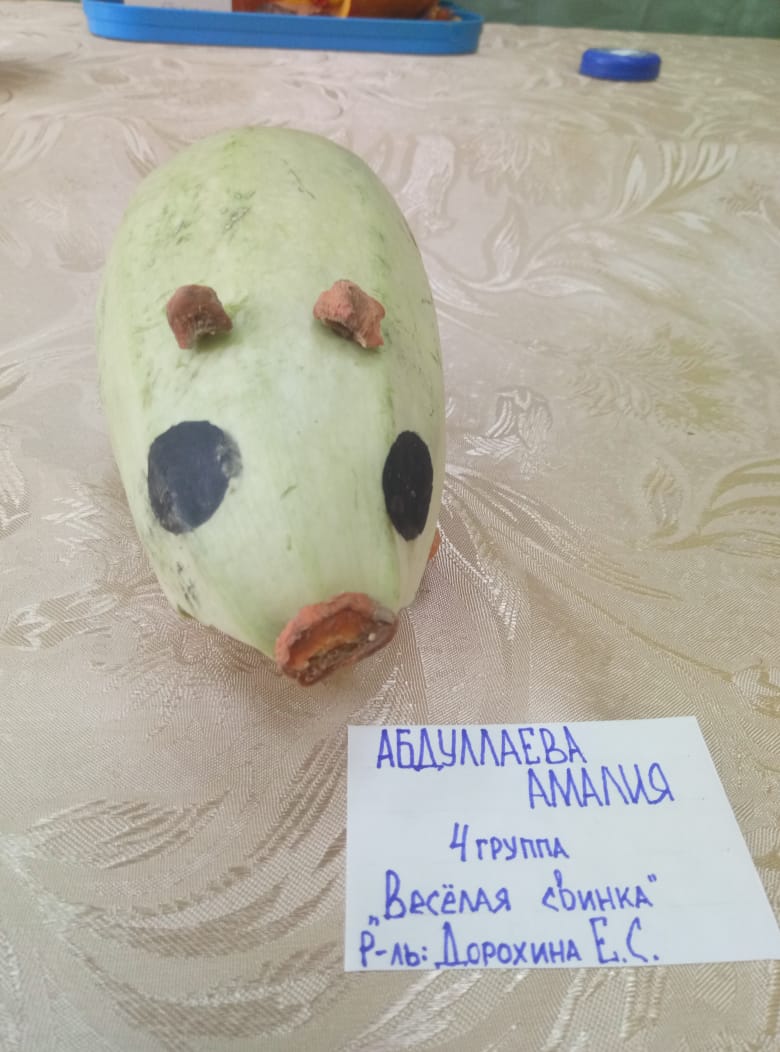 ЛАПТЕВА НАСТЯ 
ШНЮКОВА ЛИЗА
5 группа
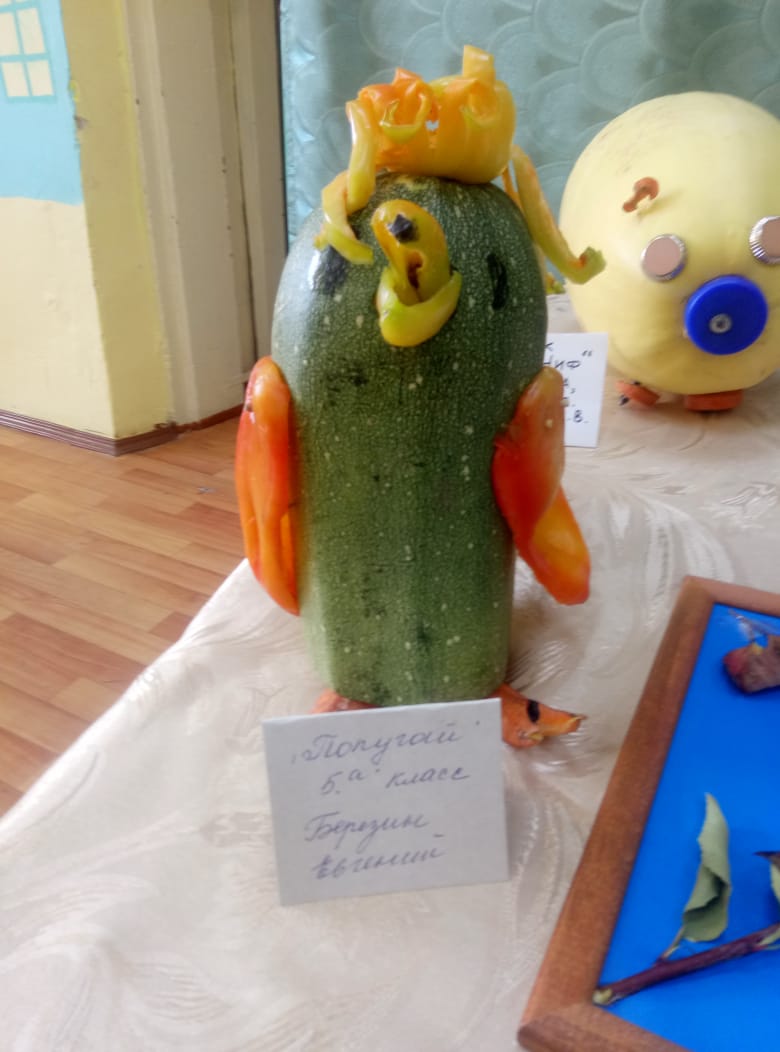 СУСЛОВА КРИСТИНА 
2 класс
БЕРЕЗИН ЕВГЕНИЙ
5а класс
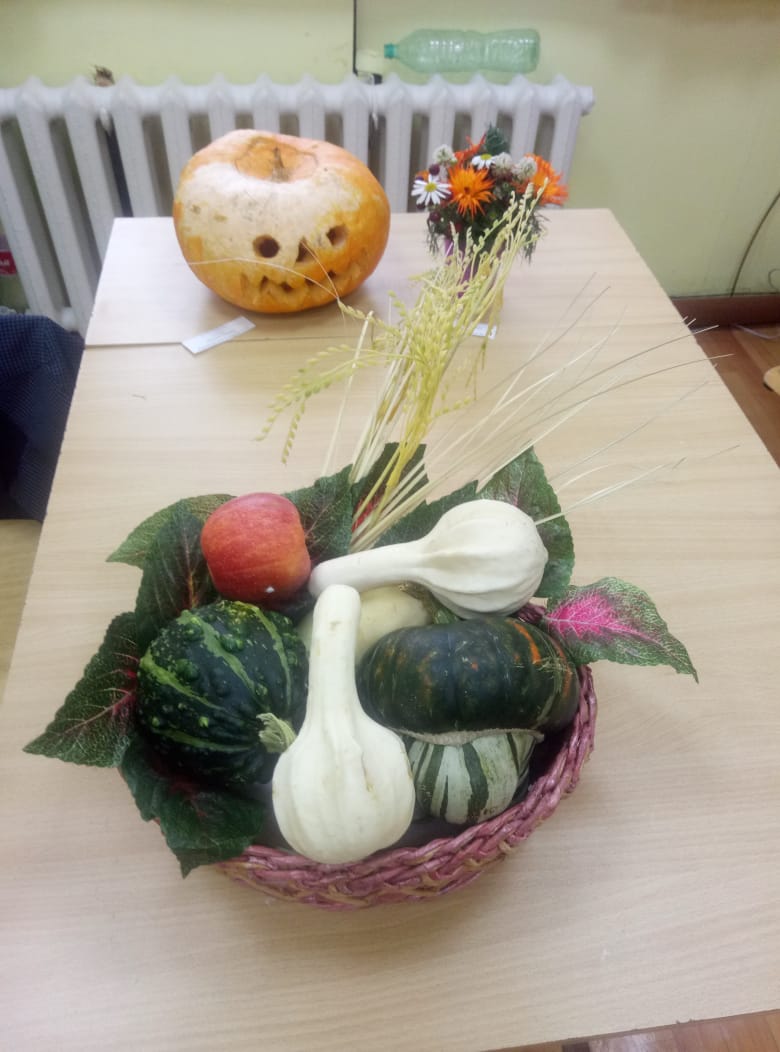 ДЕМИЧЕВ РОМАН 
5 класс
НАМЯТОВА АНЖЕЛИКА
9 а класс
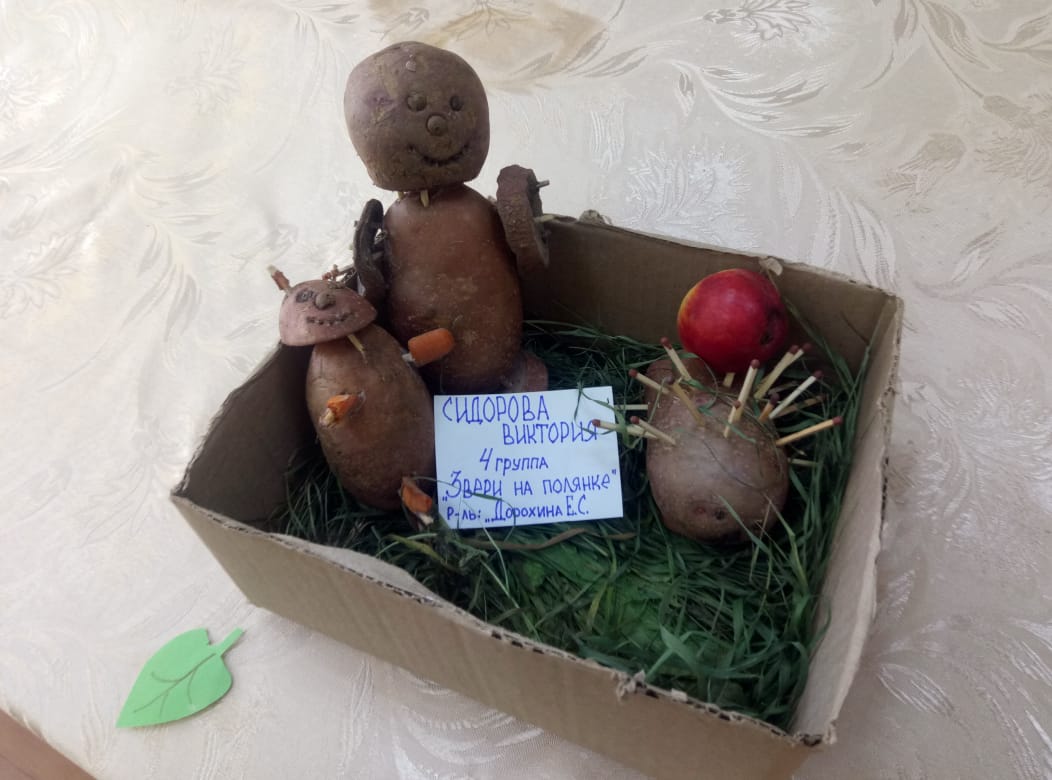 КУЧЕРЯВЫЙ ИЛЬЯ
6 класс
СИДОРОВА
 ВИКТОРИЯ 
6 класс
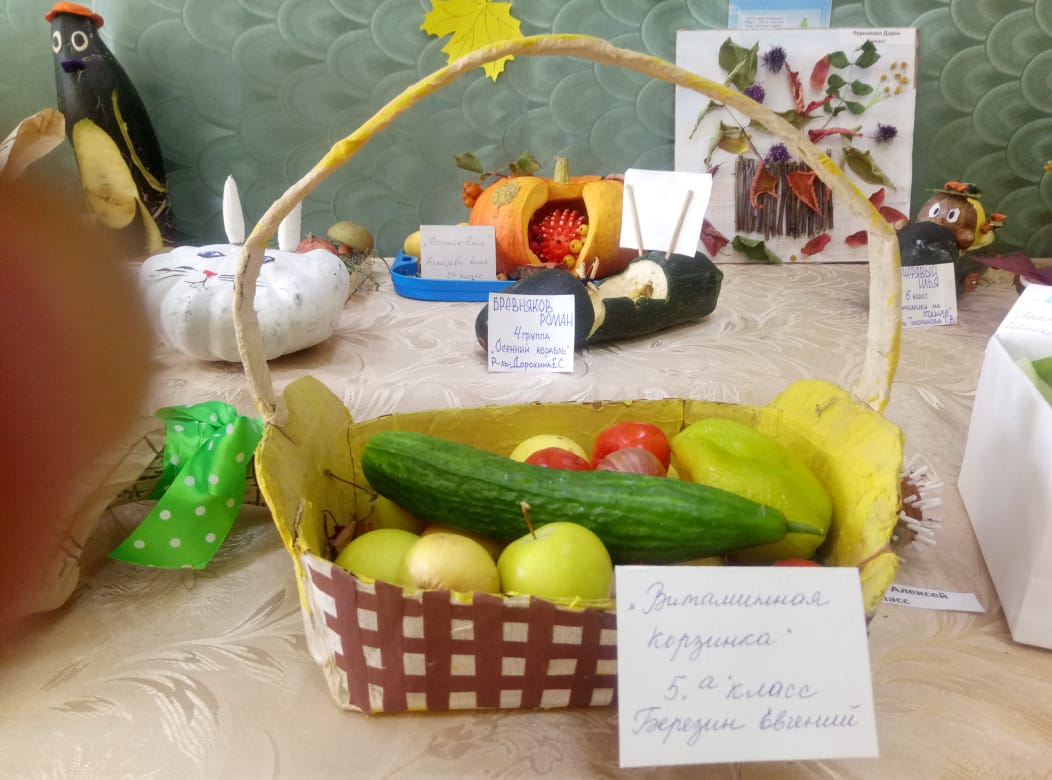 БОТАЛОВ НИКИТА
3 класс
БЕРЕЗИН ЕВГЕНИЙ
5а класс
БРЕВНЯКОВ
АЛЕКСЕЙ 
2 класс
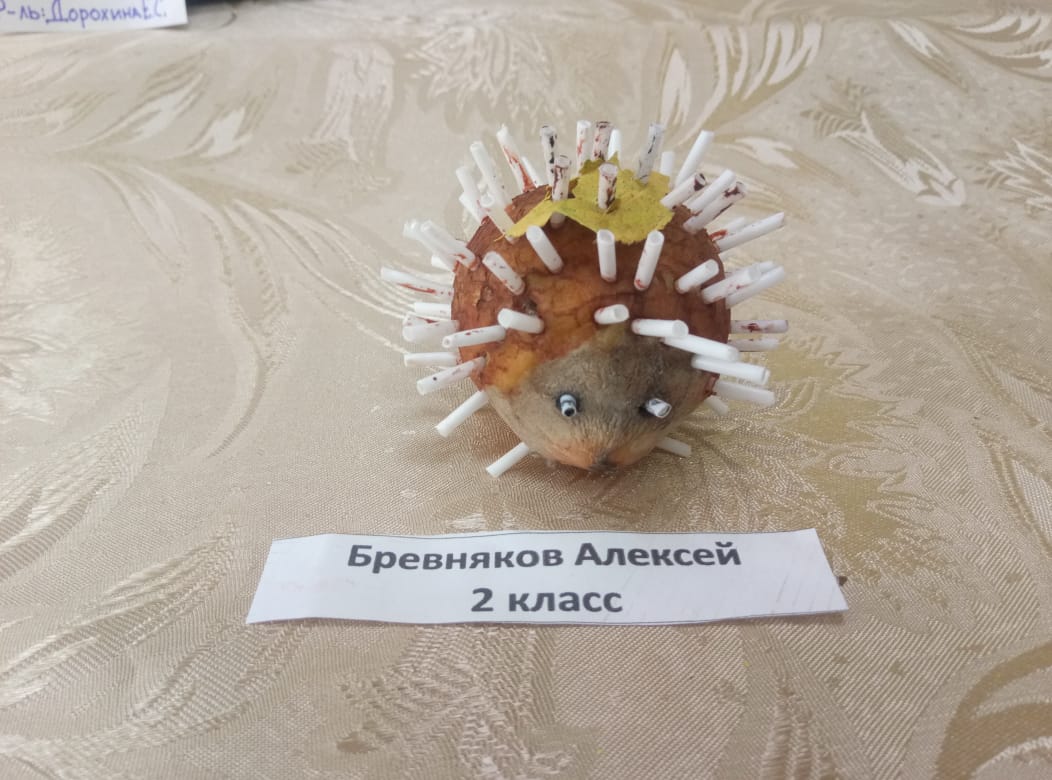 ЗАХАРОВ СЕРГЕЙ
6 класс
НИЩЕВ МИХАИЛ 
7 класс
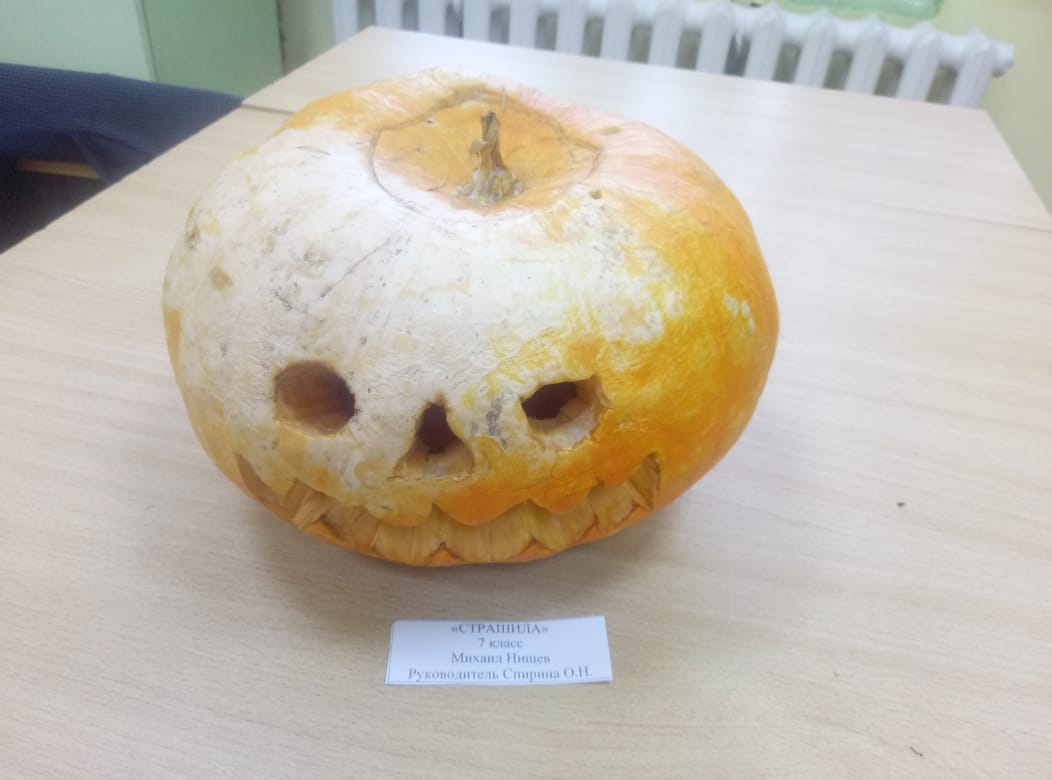 КНЯЗЕВА ПОЛИНА
6 класс
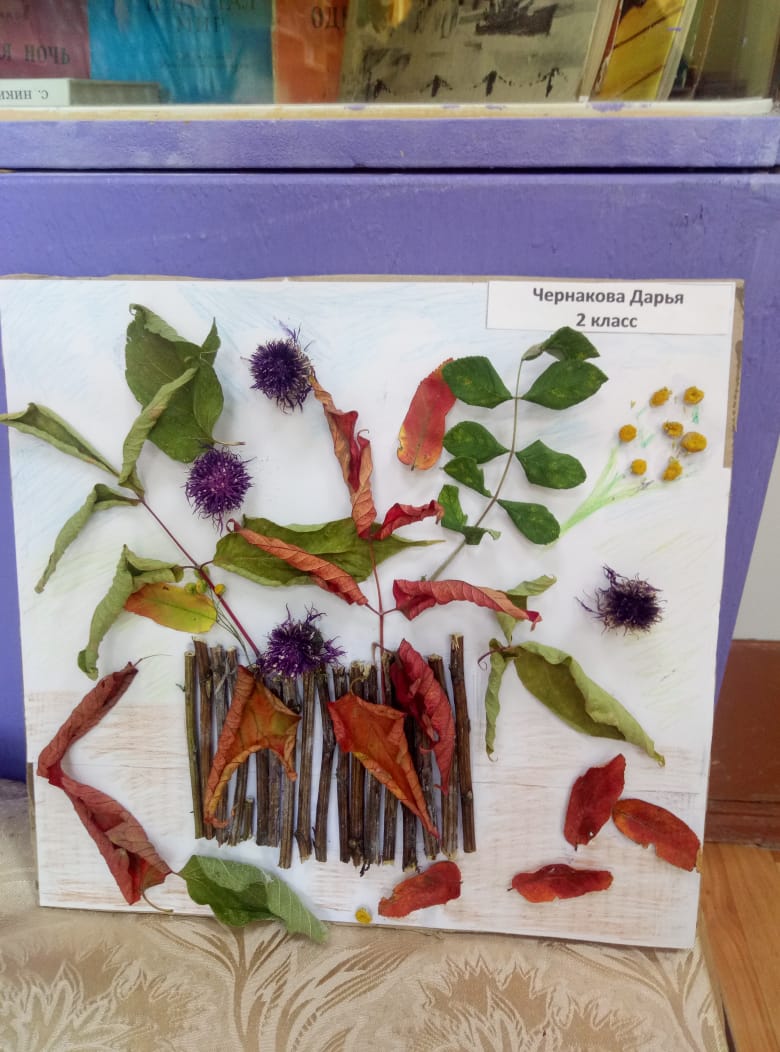 ВЗДОРНОВА АННА
5а класс
ЧЕРНАКОВА ДАРЬЯ
2 класс
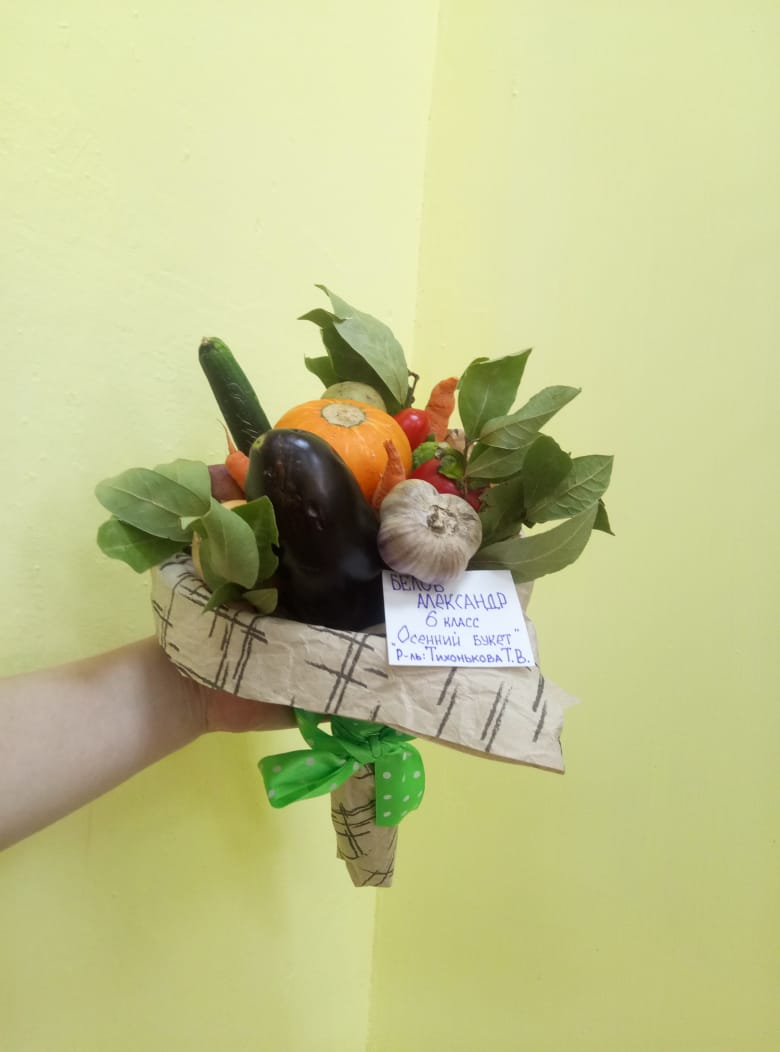 ВАРАКСИНА ПОЛИНА
2 класс
БЕЛОВ АЛЕКСАНДР
6 класс
ШАЙХИЕВА КРИСТИНА
2 класс
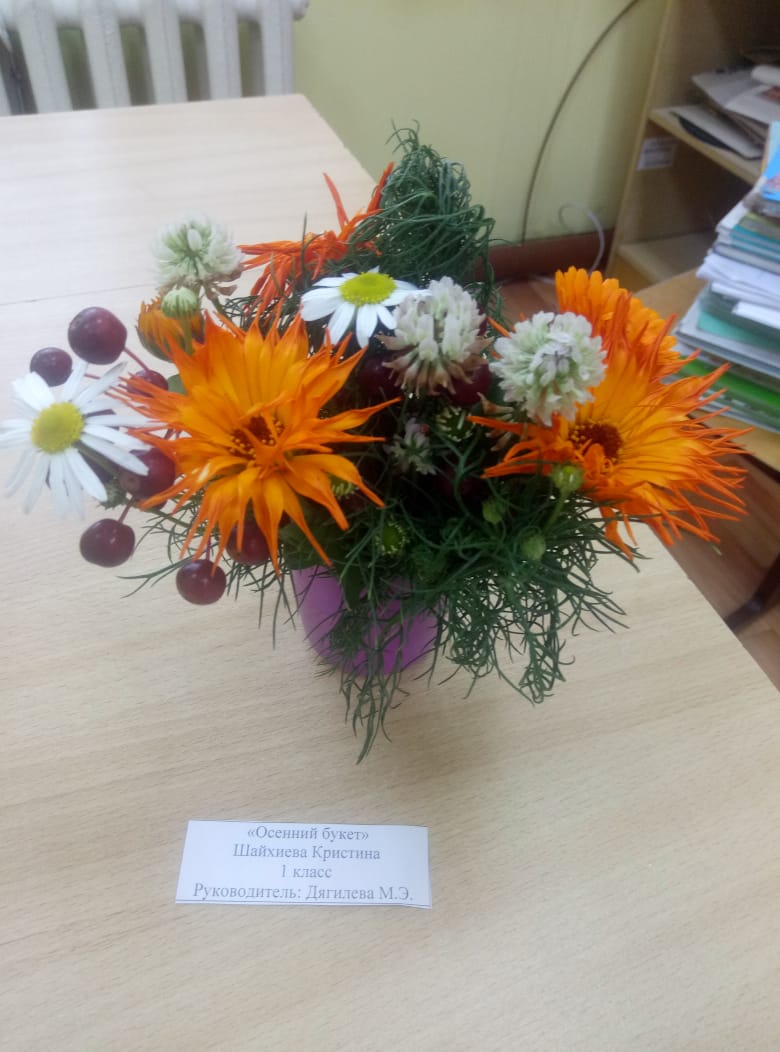 ИВАНОВ ВЯЧЕСЛАВ 
9б класс
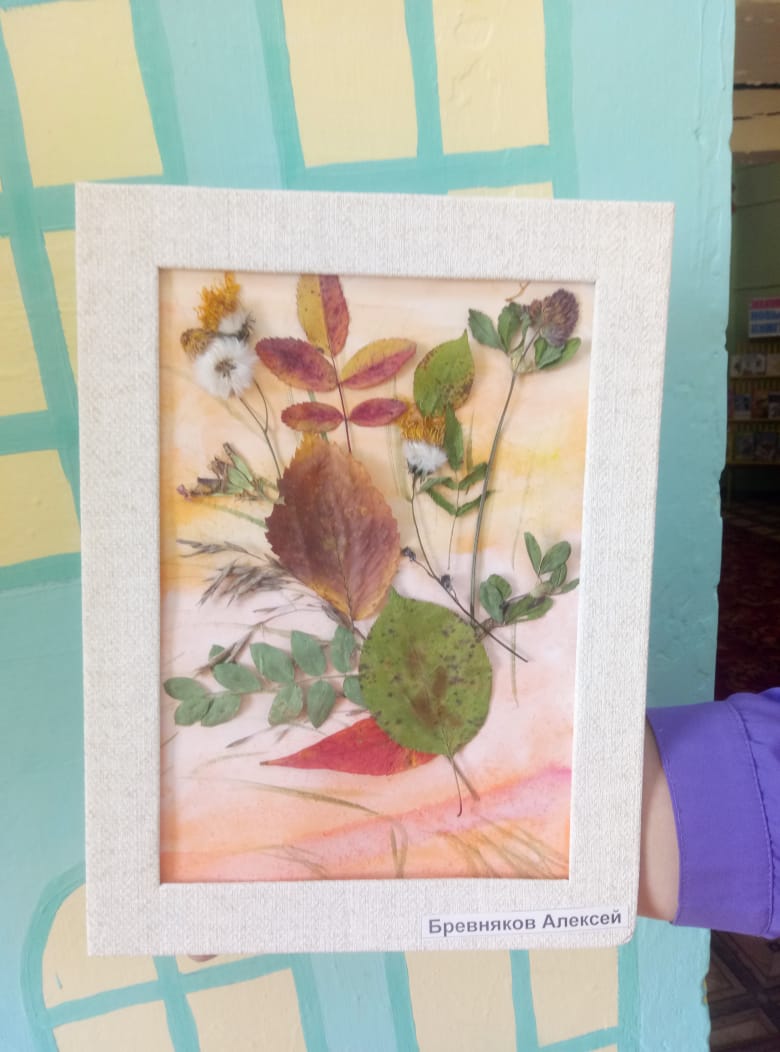 ЗЫРЯНОВ АРТЕМ
2 класс
БРЕВНЯКОВ АЛЕКСЕЙ
2 класс
КОЛЛЕКТИВНАЯ РАБОТА
2 класс
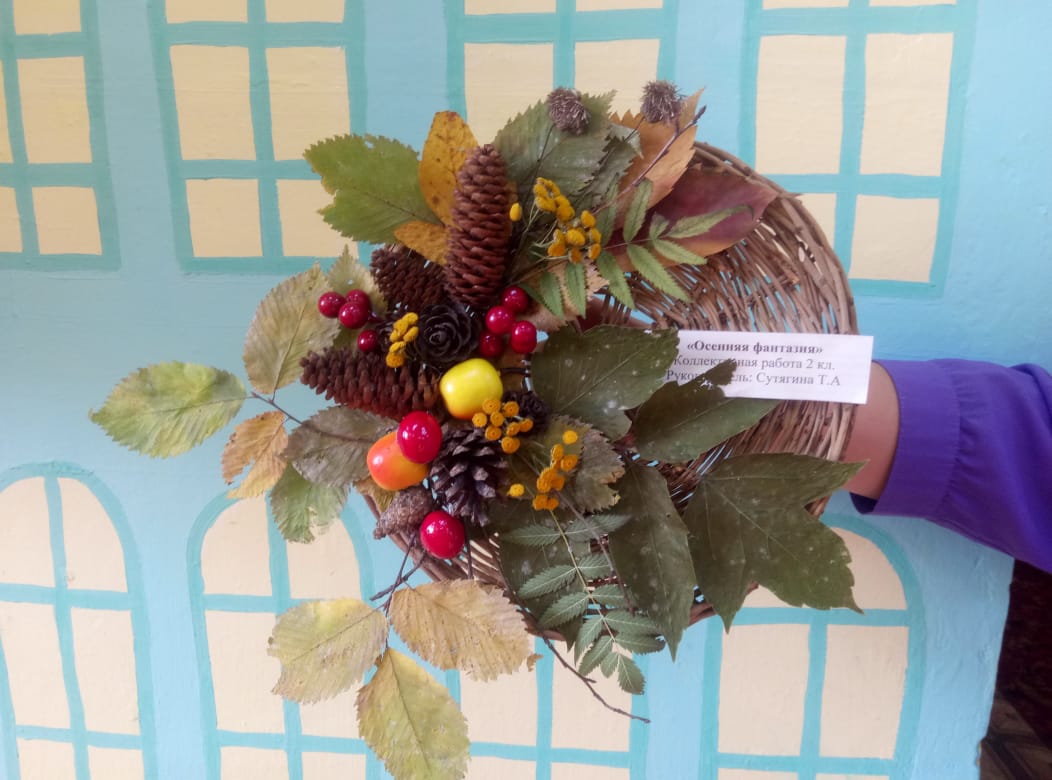 ИЛЬИНЫХ ДЕНИС 
7 класс
СПАСИБО ЗА ВНИМАНИЕ
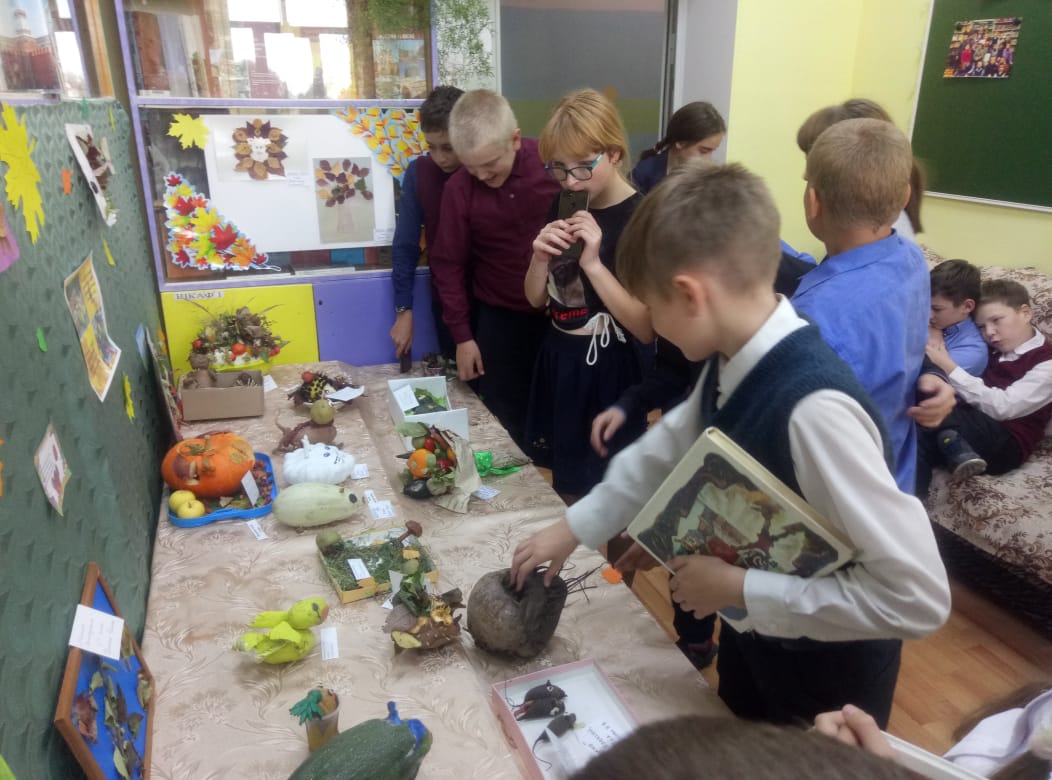 сентябрь 2020г